MUTUAL LEARNING EXERCISE ON R&I STRATEGIES AND POLICIES
Dr Mohamed Yahya DAH
Director of Scientific Research and Innovation
Ministry Of Higher  Education and Scientific Research

Dr Ahmed Elmouna 
Representative of the PSF service in Mauritania, Director of the Agence Nationale de la Recherche Scientifique et de l'Innovation (ANRSI)
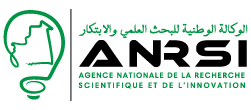 Addis Ababa, Ethiopia
14-17 February 2023
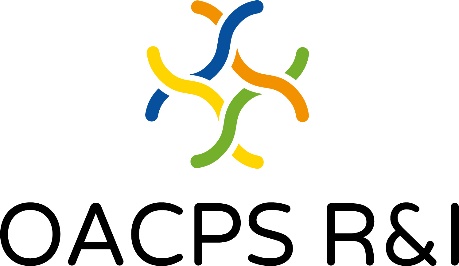 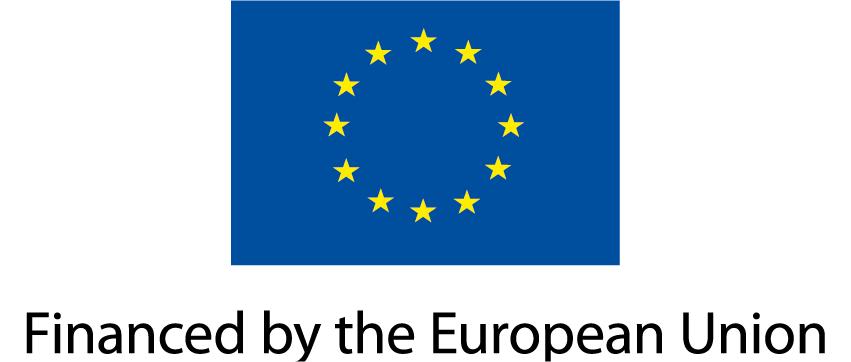 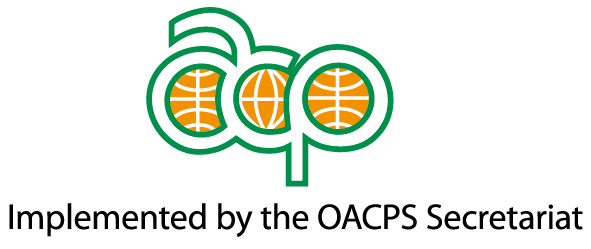 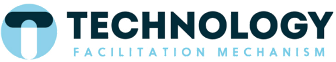 Background and country context
Population: 4.3 M
GDP 10B USD
GDP Growth rate 2.4%
Inflation Rate 9.6 (2022)
RI Budget < 0.1% of GDP
HE students:  29,782 (11,848 female ≈40%)
Teaching staff 870 (82 female ≈9% )
PhD students; 336 (100 female ≈29% )
3 Universities
3 Graduates schools
13 other HE Institutes
6 Research centers
A law on R&HE
Tens of  ministerial texts
A Strategy of R&I
A Strategy of HE
Robust monitoring and evaluation systems remain to be implemented
R&I (and STI) Ecosystem
DRSI
Programming and Policies
Strategies
CNESRS
HCRSI
consultation
Ministry of  HESR
QA
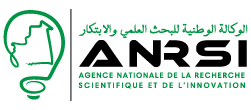 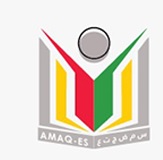 Policies and Priorities
AMAQ-ES
Promotion & Funding R&I Programs
Universities
HE Institutes
Research centers
3 Graduates schools
30 Research teams
Agriculture, Health  and Oceanography
R&I (and STI) Ecosystem
R&I Ecosystem Analysis - I
Low funding of R&I
Lack of R&I programs
Weak Synergy across the RI ecosystem
Lack of support mechanisms for innovation activities
Absence of participation in international grant  schemes (Horizon Europe, PRIMA and so on)
Political will and government  support to R&I
Adoption of the National Strategy of R&I
Creation  of ANRSI
number of  indexed publication doubled in the last 5 yrs (52 in 2017 vs 111 in 2021)
100 PhD theses defended in the three graduate schools
Significant economic potentiality in the mining , fishing and renewable energy sectors
Funded R&I projects targeting regions such as Africa, Maghreb, 5+5 Dialogue, UfM,…
Diaspora (Academia & STI)
Weak collaboration between private sector and academia
Limited resources  (Human, Financial,… ) for R&I
Limited female participation in R&I activities
Lack of efficient monitoring and evaluation
R&I Ecosystem Analysis - II
R&I Ecosystem Analysis - II
Slide 5: Transformation and Development Impacts
Our national RI priorities align very well with the SDGs
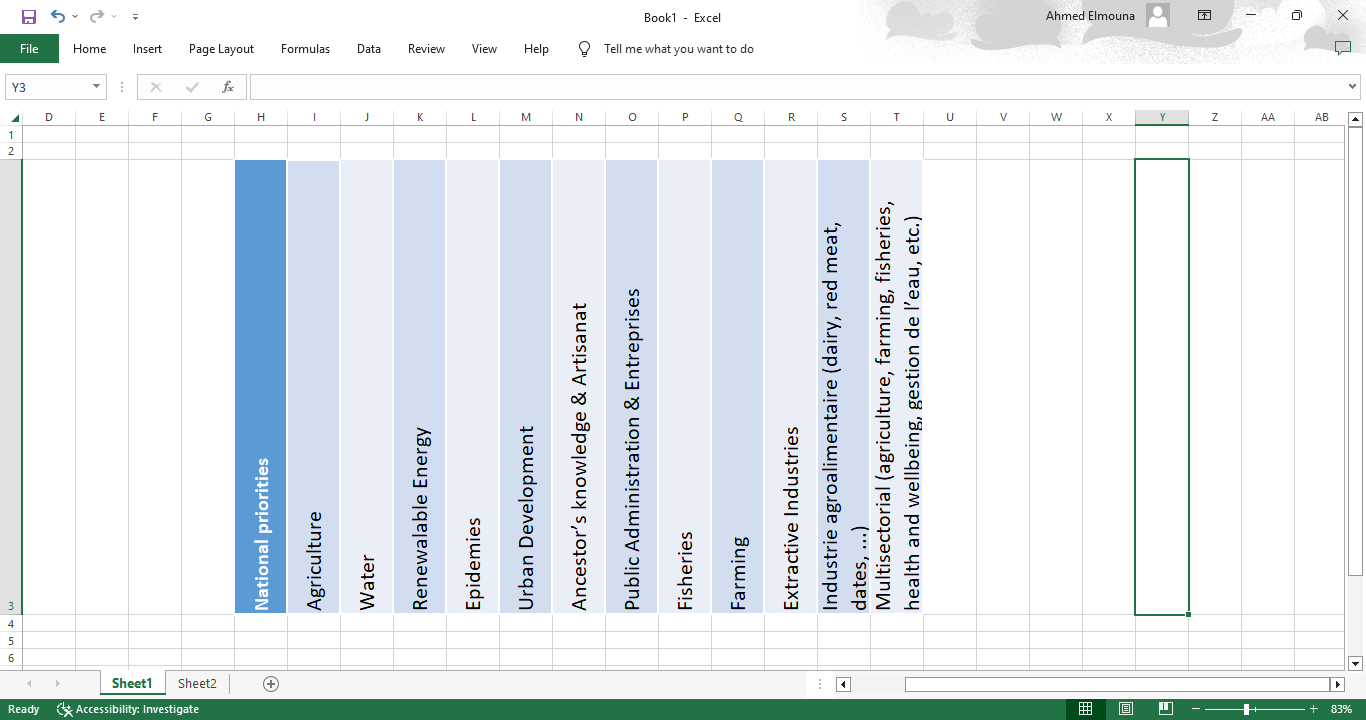 ...
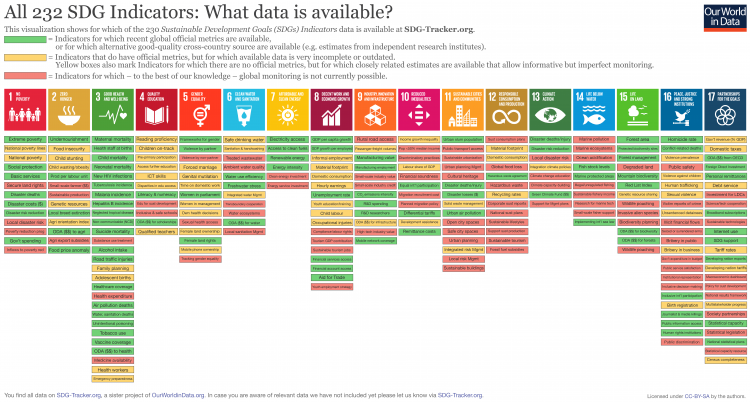 Slide 5: Conclusion – insights for MLE
Formulation:
State of play of local RI ecosystem (available competencies/ressources…)

Implementation
Support structure (proposal writing … to valuing research output)
		Access to int’l funds/entrepreneurship/visibility/…
		Access to literature databases (Scopus, WoS,..)
Mobility towards Africa (Assisting African diaspora to help at home)
Innovation 

Best Practice:
Win management support BEFORE implementation
Involve as many stakeholders as possible in drawing action plans
Organise an event (conf/sympo) that englobes as many themes as possible
Thank you for your attention